শুভেচ্ছা
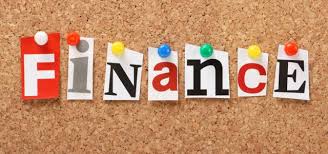 পরিচিতি
শ্যামল চক্রবর্ত্তী 
            সহকারী অধ্যাপক 
            অর্থনীতি বিভাগ 
            কানকিরহাট কলেজ
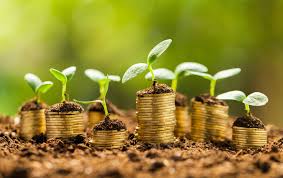 শ্রেণি দ্বাদশ  
   অর্থনীতি 2য় পত্র ।
পাঠ শিরোনাম
পুঁজিবাজার [ শেয়ার মার্কেট ]
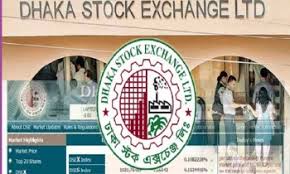 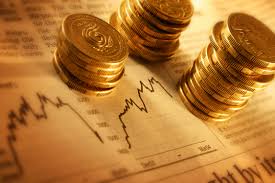 শিখনফল
১ ।পুঁজি বাজারের ধারনা ব্যাখ্যা করতে পারবে । 
২ । শেয়ার মার্কেটের ধারনা ব্যাখ্যা করতে পারবে । 
৩ । প্রাথমিক শেয়ারের সাথে সেকেন্ডারি শেয়ারের তুলনা করতে পারবে ।
পুঁজিবাজার /মূলধন বাজার
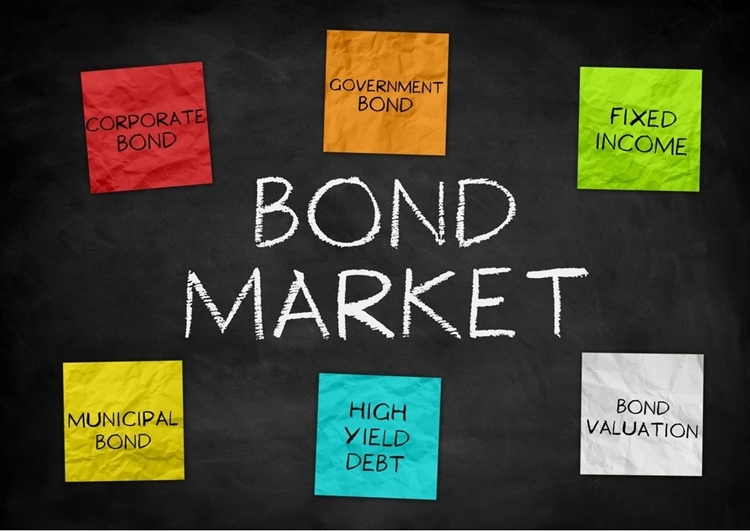 দীর্ঘ মেয়াদি ঋণযোগ্য তহবিলের বাজারকে পুঁজিবাজার বা মূলধন বাজার বলে ।
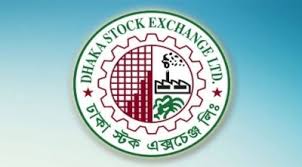 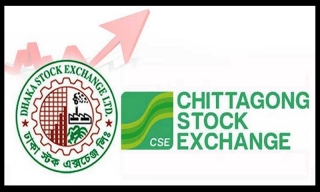 শেয়ার মার্কেট / স্টকএক্সচেঞ্জ
যে বাজারে তালিকাভুক্ত সরকারি ও বেসরকারি কোম্পানির শেয়ার ও ঋণপত্র ক্রয় বিক্রয় হয় তাকে শেয়ার বা স্টক এক্সচেঞ্জ বলে । ব্রিটিশ অর্থনীনিতে শেয়ার বাজার এবং আমেরিকান অর্থনীতিতে স্টক এক্স চেঞ্জ বলা হয় । 
 শেয়ারঃ কোম্পানির অনুমদিত মূলধনের এক একটি অংশ কে শেয়ার বলে ।
শেয়ারের শ্রেণি বিভাগ
প্রাথমিক শেয়ার
মাধ্যমিক শেয়ার
১ । সংজ্ঞাঃ  কোন কোম্পানি বাজারে প্রথম যে শেয়ার ছাড়ে , তাকে প্রাথমিক শেয়ার বলে । 

২ । ঝুঁকিঃ প্রাথমিক শেয়রে ঝুঁকি কম ।
১ । প্রাথমিক  শেয়ারের মালিকরা যখন তাদের শেয়ার বিক্রয় করে নগদ অর্থ লাভ করে ,তখন ঐ শেয়ার মাধ্যমিক শেয়ারে রুপান্তিরিত হয় । 
২ ।এ  শেয়ারে ঝুঁকি সর্বদা বিদ্যমান আবার মুনাফার সম্ভাবনা ও অধিক থাকে ।
3 .দাম নির্ধারনঃ এ শেয়ারে স্টক এক্সচেঞ্জের  নীতিমালা অনুযায়ী কোম্পানি দাম নির্ধারণ করে । 
৪ ।হাত বদলঃ এ শেয়ার কোম্পানির নিকট হতে একবার মাত্র হাত বদল হয় ।
৩ । এ শেয়ারের মূল্য বাজার চাহিদা ও যোগানের ক্রিয়া প্রতিক্রিয়ার মাধ্যমে নির্ধারিত হয় । 
৪ । এ শেয়ার কোম্পানি যতদিন থাকবে ততদিন হাত বদল হতে পারে ।
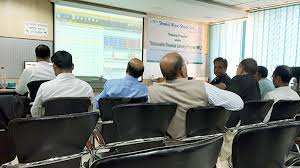 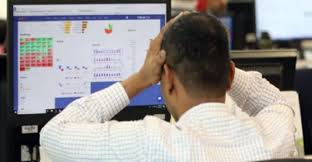 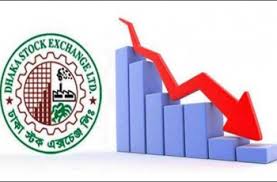 মূল্যায়ন
১ । পুঁজি বাজার কাকে বলে ? 
২ ।শেয়ার বাজার কী 
৩ ।শেয়ার বাজার ও স্টকএক্সচেঞ্জ  কি একই ? 
৪ ।প্রাইমারি শেয়ার ও মাধ্যমিক শেয়ার এর মধ্যে পার্থক্য কী ?
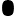 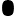 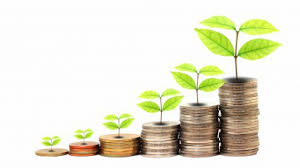 বাড়ির কাজ
সিরাজ সাহেব একজন কলেজ শিক্ষক । স্টকএক্সচেঞ্জ নিবন্ধিত হাউজের মাধ্যমে তিনি একটি প্রতিষ্ঠিত কোম্পানির  কিছু শেয়ার ক্রয় করেন । অন্যদিকে তাঁর বন্ধু আমিন সাহেব আবেদনের পরিপ্রেক্ষিতে লটারির মাধ্যমে একটি মোবাইল ফোন কোম্পানির শেয়ার ক্রয় করে বেশ লাভবান হন ।
।
1। পুঁজি বাজার কী ? 
২ । মাধ্যমিক শেয়ারের বাজারই প্রকৃত শেয়ার বাজার – ব্যাখ্য কর । 
৩ ।সিরাজ সাহেবের ক্রয়কৃত শেয়ার কোন ধরনের ? ব্যাখ্যা কর । 
৪ ।সিরাজ সাহেব এবং আমিন সাহেবের ক্রয়কৃত শেয়ার কি একই ? তোমার মতামত দাও ।
ধন্যবাদ
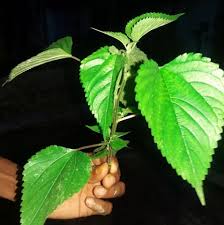